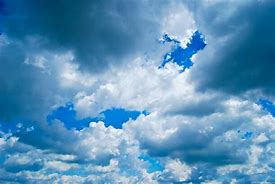 SET YOUR HOUSE IN ORDER
2 KINGS 20:1-6
2 Kings 20:1-6
(1)  In those days Hezekiah was sick and near death. And Isaiah the prophet, the son of Amoz, went to him and said to him, "Thus says the LORD: 'Set your house in order, for you shall die, and not live.’ “  
(2)  Then he turned his face toward the wall, and prayed to the LORD, saying,  
(3)  "Remember now, O LORD, I pray, how I have walked before You in truth and with a loyal heart, and have done what was good in Your sight." And Hezekiah wept bitterly.  
(4)  And it happened, before Isaiah had gone out into the middle court, that the word of the LORD came to him, saying,  
(5)  "Return and tell Hezekiah the leader of My people, 'Thus says the LORD, the God of David your father: "I have heard your prayer, I have seen your tears; surely I will heal you. On the third day you shall go up to the house of the LORD.  
(6)  And I will add to your days fifteen years. I will deliver you and this city from the hand of the king of Assyria; and I will defend this city for My own sake, and for the sake of My servant David." ' "
Background of the text
Hezekiah was already deathly ill.
God tells him that he is about to die.
God answered his prayer and extended his life 15 years.
Hezekiah did eventually die.
(2 Chronicles 32:33)  So Hezekiah rested with his fathers, and they buried him in the upper tombs of the sons of David; and all Judah and the inhabitants of Jerusalem honored him at his death. Then Manasseh his son reigned in his place.
The subject of death
Not a pleasant topic.
Most of us just avoid the thought of it.
We know others die.
In the back of our mind – we know we will die.

(Ecc 3:1)  To everything there is a season, A time for every purpose under heaven:
(Ecc 3:2)  A time to be born, And a time to die; A time to plant, And a time to pluck what is planted;
The subject of death
(Heb 9:27)  And as it is appointed for men to die once, but after this the judgment,
We know it is coming. 
But we avoid admitting it to ourselves.


It is easier to live – and easier to die –IF our house is in order.
Meaning of the text
“Set your house in order” means that you should take the initiative yourself and ensure that everything is in order so that the process before death, while dying, and also after death goes smoothly.
1] Set your SOUL in order
Take an honest look at your life.

Inspect the strength of your faith.

Examine your priorities.

Do I know for sure about my eternity?
2] Set your RELATIONSHIPS in order
Family

Friends

Co-workers
2] Set your RELATIONSHIPS in order
Enemies

Neighbors

Church
3] Set your BODY in order
Funeral wishes
Songs?
Pallbearers?
Cremation or embalmed?
Pre-paid?
Cemetery plot, headstone?

Expenses
Life insurance?
Pay bills until estate is settled
4] Set your INHERITANCE in order
Finances
Bank, savings, retirement accounts?
Who is appointed to oversee this – executor of the estate

Personal Property
Disposal of house and property
Disposal of household items (furniture, etc.)
Distribute photos, personal items
What to do with – computer, phone, clothing, sentimental items
5] Set your PRIVATE INFORMATION in order
Location of:
Will
Insurance policy
Bank accounts – checking, savings, CD, etc.
Retirement account, 401K, 503C 
Birth certificate
Deed to house
Title to car
Conclusion - - -
Hezekiah needed to prepare for death
We, too, must prepare for death

Is your house (soul, relationships, body, inheritance, personal information) set in order?